So Far…
Created a UCAS account
Linked your account to the school
Linked your account to your pastoral care teacher

(if not, do this today!)
Q&A
When is the deadline?
We expect all UCAS forms to be completed and sent before the prelims (first week in December) Note- earlier for certain courses (15th Oct Dentistry, Medicine Vet Med, Oxford, Cambridge)
Can I send my application now/ once I have chosen my courses?
No. You will need to complete your personal statement. You will also need a Reference completed by your Pastoral Care teacher. This takes time for them to complete.  
Can I start my personal statement now?
Yes- but best to work out what you are applying for first! You will be helped with your statement with info in the coming weeks.
What if I don’t get in to any universities?
All pupils will apply for college in Jan 2021 as a backup to their UCAS application (except pupils with an unconditional offer)
I don’t know what courses to choose.
Speak with Mr Clelland/ people at home/ careers advisors/ pastoral care
UCAS 2: Choosing a course
At this stage you should be giving real thought to the courses you are thinking of applying for.
UCAS allows you to choose 5 courses.
Plan It Plus is a good place to look:
https://www.planitplus.net/
Widening Access/ Contextualised offers
Most local unis will offer you slightly reduced requirements:
Strathclyde Uni will make adjusted offers for all Rosshall pupils. 
GCU and UWS do this also, but do not always share their info as openly unfortunately. ‌ 
Glasgow is based on your postcode. You can check your postcode (you should have already checked this and completed this questionnaire HERE )
Other unis further away have their own policies (eg Stirling)
If unsure, ask Mr Clelland
Choosing a University
Some considerations - 
Does it offer the course/s you are interested in?
Reputation of the University
Location – close to home or do you want to move away?
Style/type of teaching for the course you are interested in?
Additional services e.g. Learning support provision
Chances of getting in
Consider requirements and where necessary have ‘insurance’ courses that there is a high change of a successful application
(Lower)		Academic Demand/ Requirements 		(Higher)
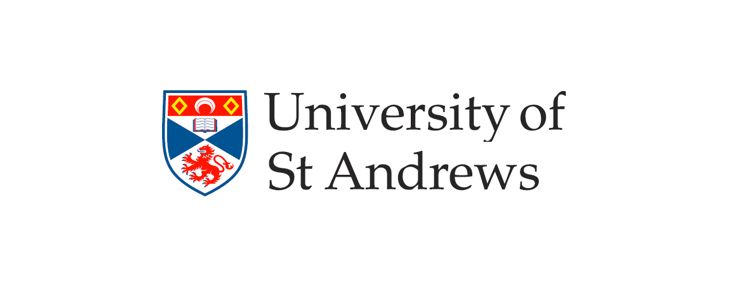 A general rule of thumb (though not always!) :
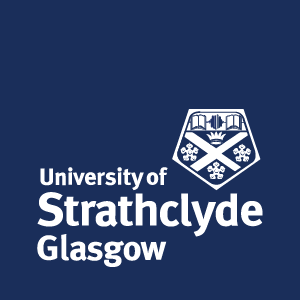 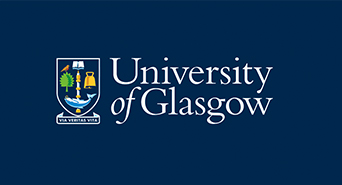 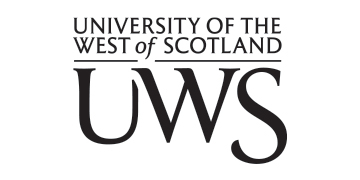 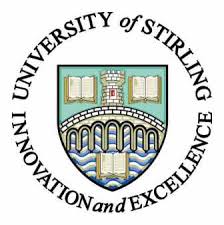 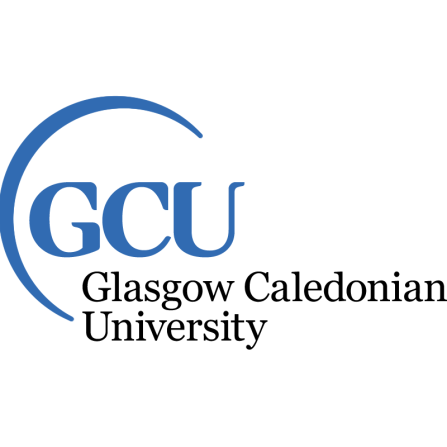 Choosing a Course
You have 5 application slots on your UCAS form
You do not have to fill them but strongly recommend you do

Fee of £26 (£20 if applying to just one course) for 2021 Entry
Note:
Uni’s do not ‘talk to each other’: (eg Glasgow will not know you applied to Strathclyde etc) 
You can choose 5 different subject areas (in theory)
You will only have ONE personal statement which will be specific to your choices
Today…
Try to settle on at least one course that you will apply for
Make sure to research requirements/ the uni etc
Once you have settled on a subject area, we will begin our work on our personal statements 

https://www.planitplus.net/